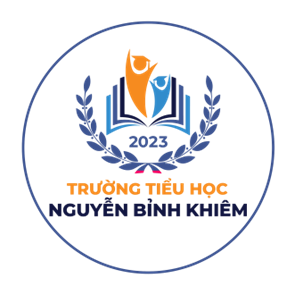 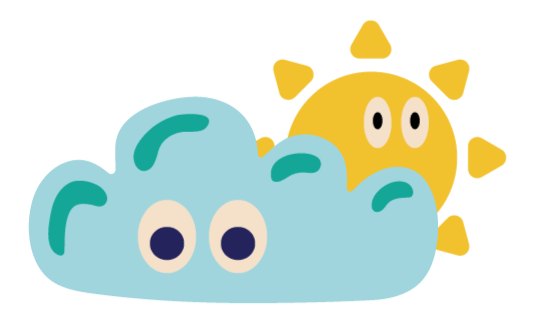 Trường Tiểu học Nguyễn Bỉnh Khiêm
BÀI GIẢNG ĐIỆN TỬ THÁNG 3
KHỐI 2
Môn: TIẾNG VIỆT
Tên bài: ÔN TẬP GIỮA HỌC KÌ TIẾT 1,2
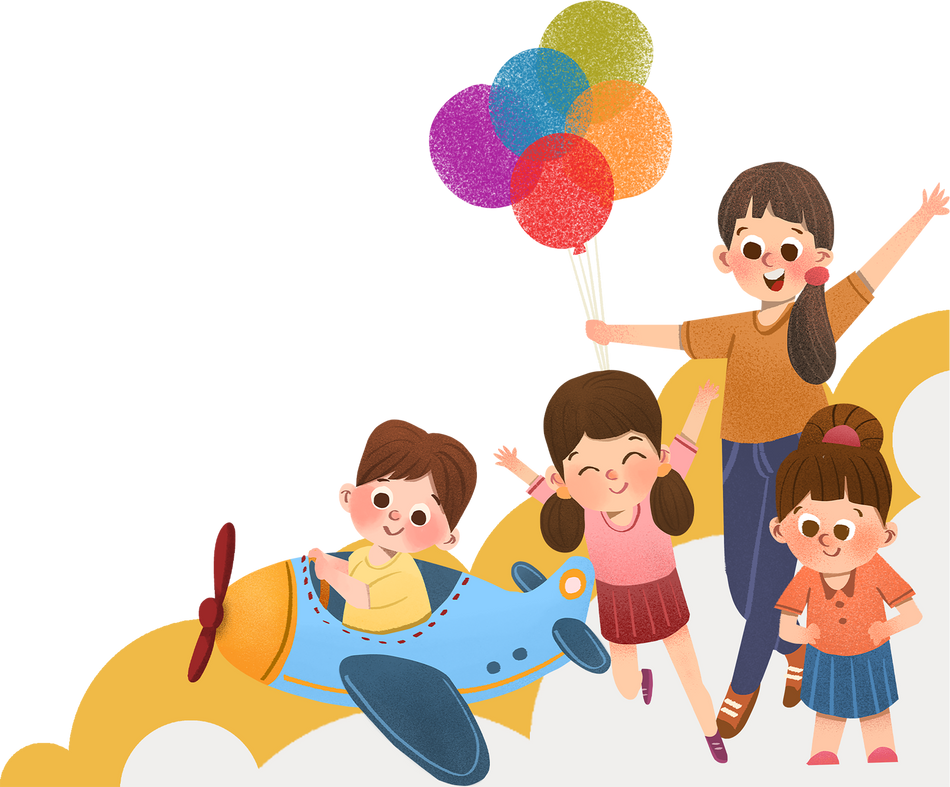 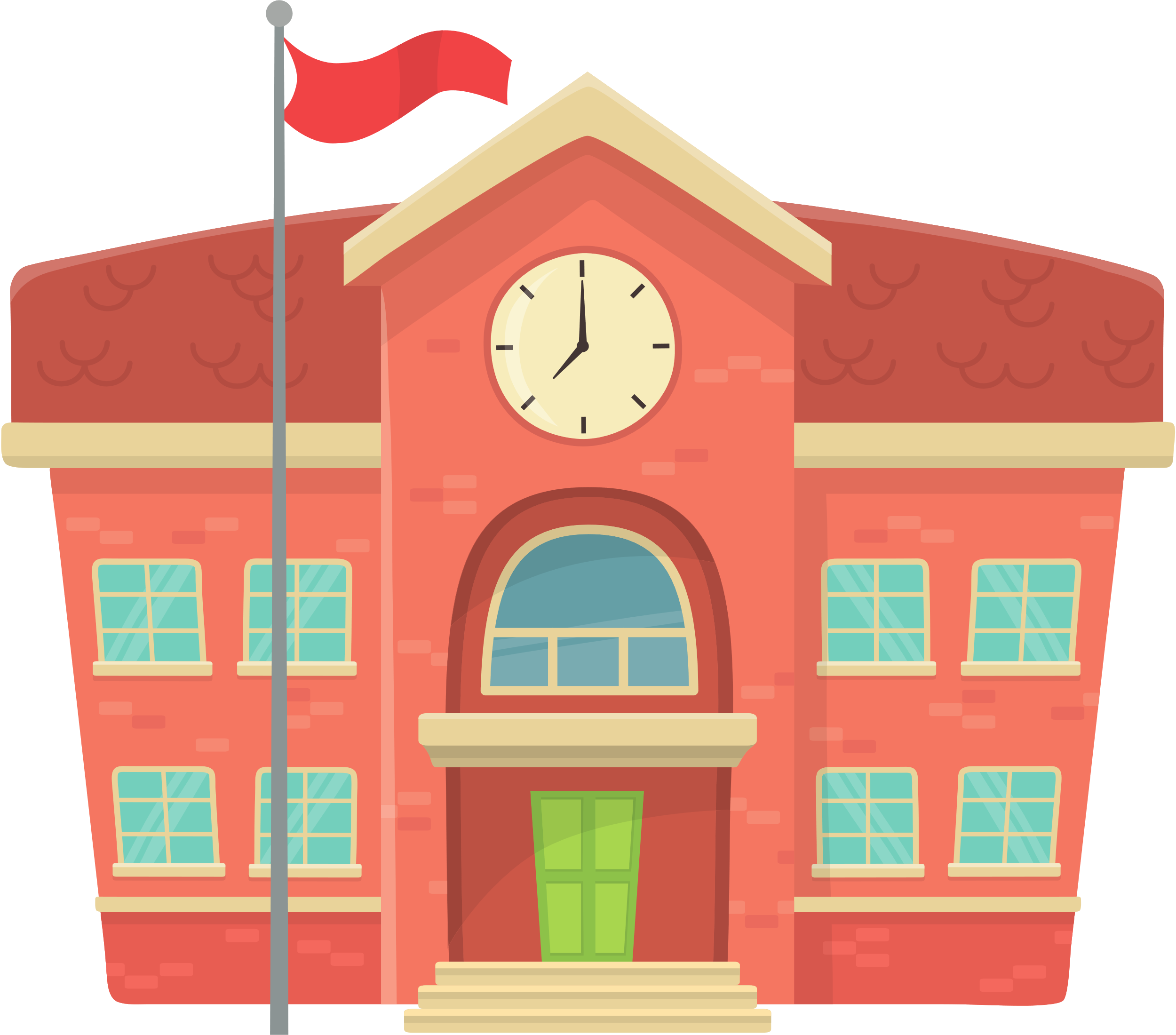 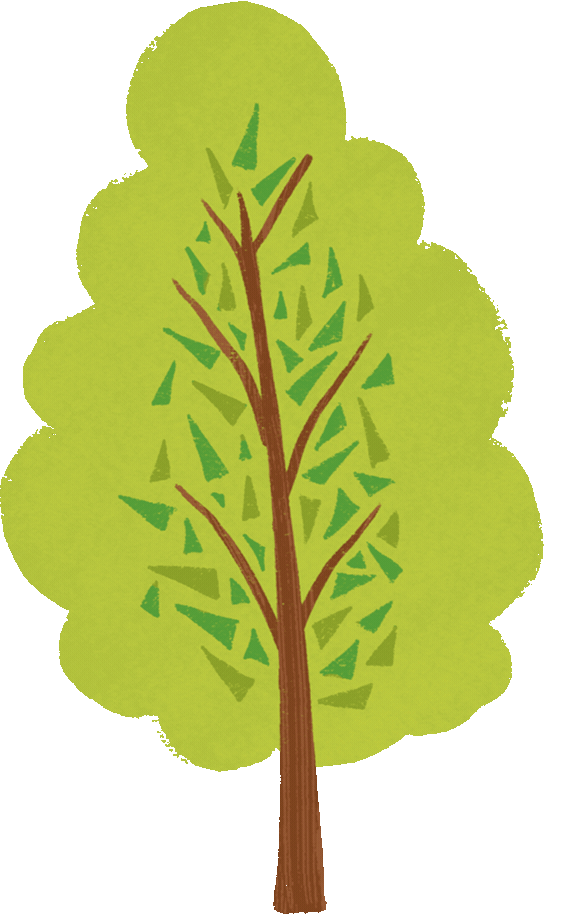 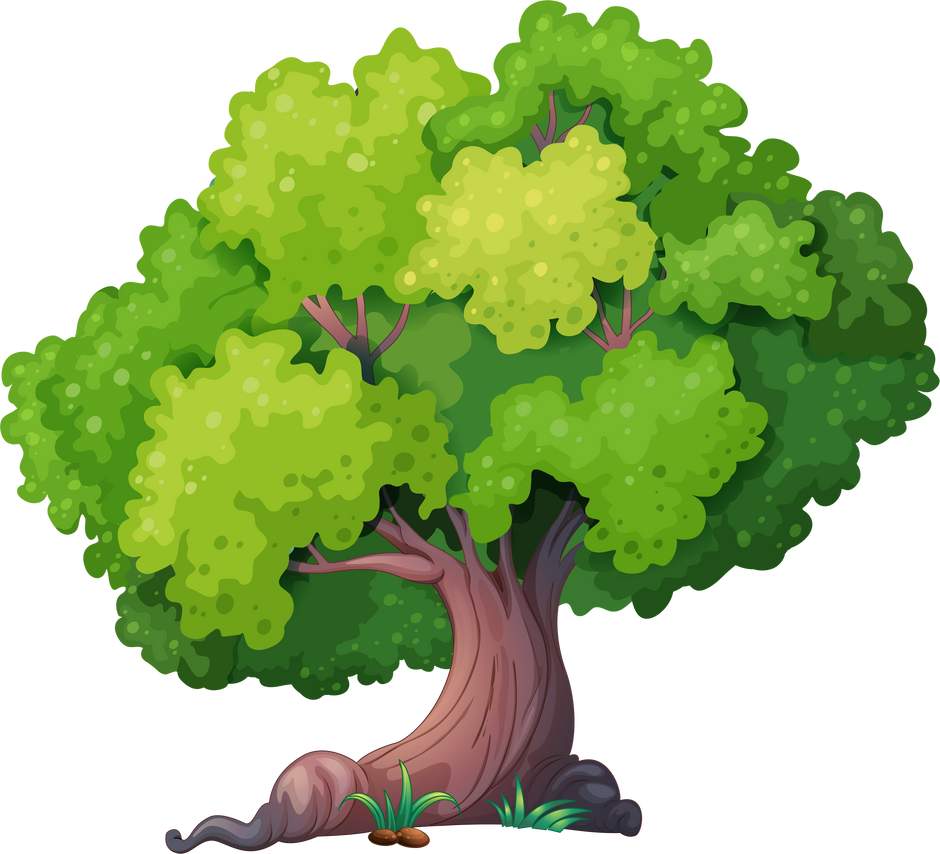 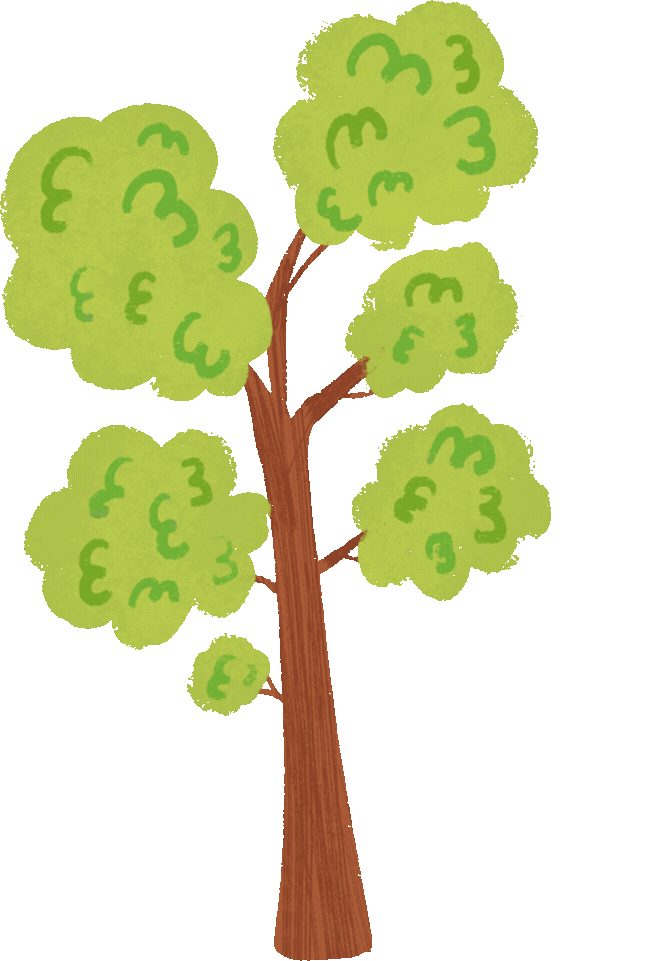 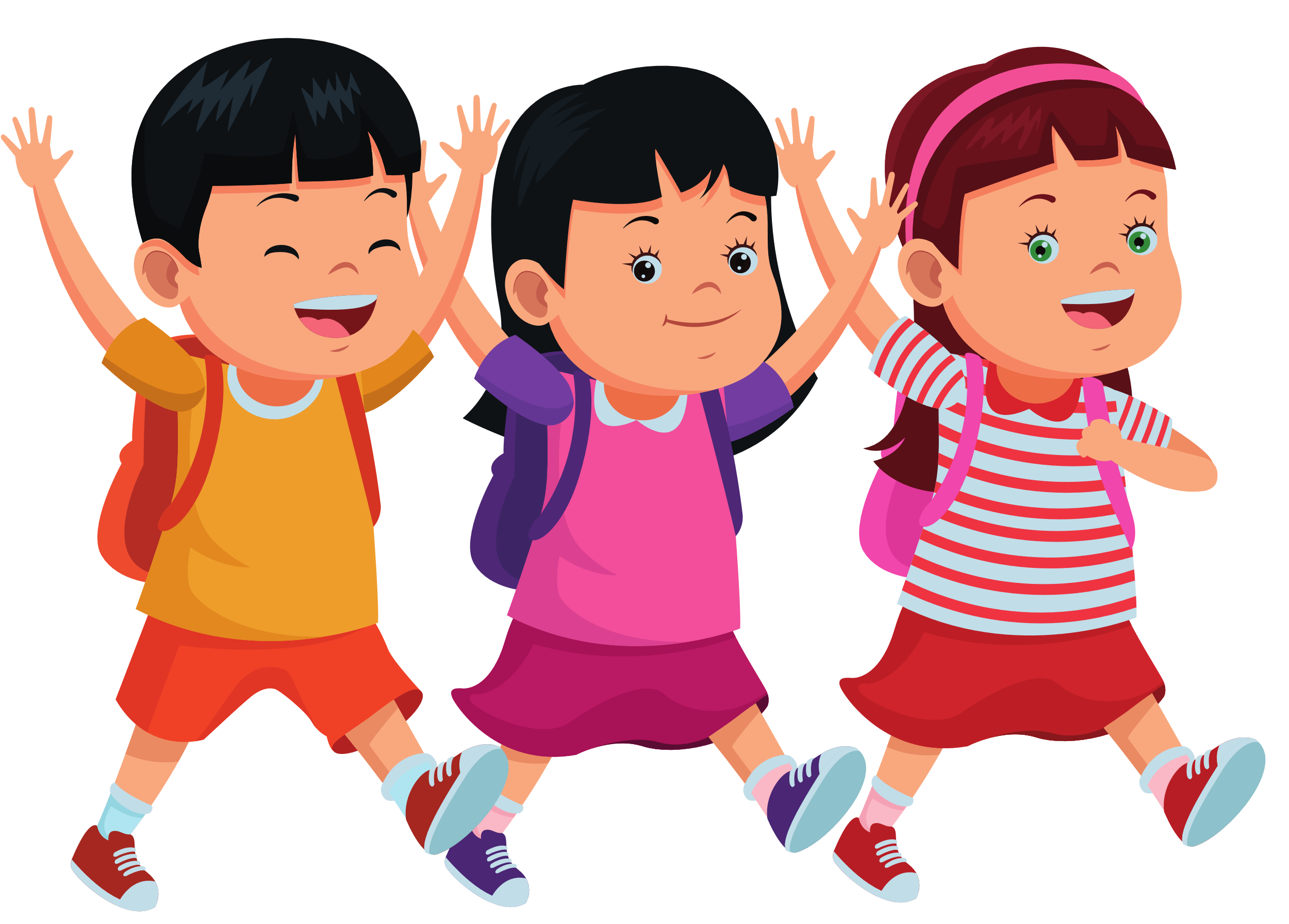 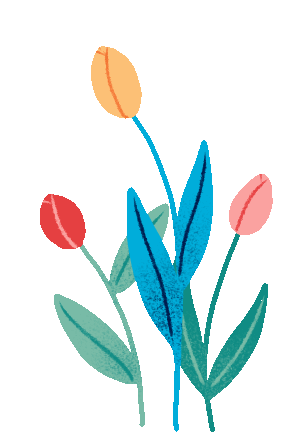 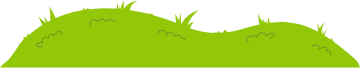 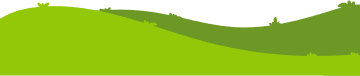 Năm học 2023 - 2024
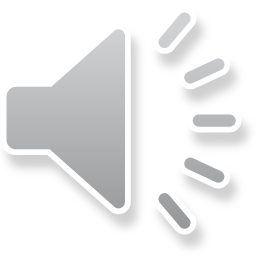 Cùng khởi động ngày mới nhé chúng ta hãy giúp những chú chim này trả lời tốt các câu hỏi để chúng có thế tránh đi mùa đông lạnh giá nhé!
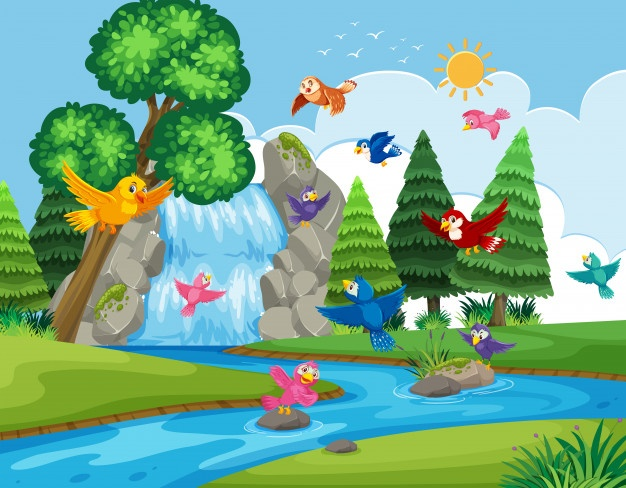 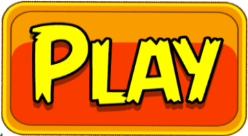 [Speaker Notes: Thiết kế bởi: Hương Thảo - tranthao121006@gmail.com]
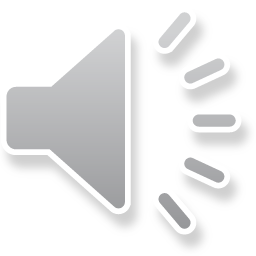 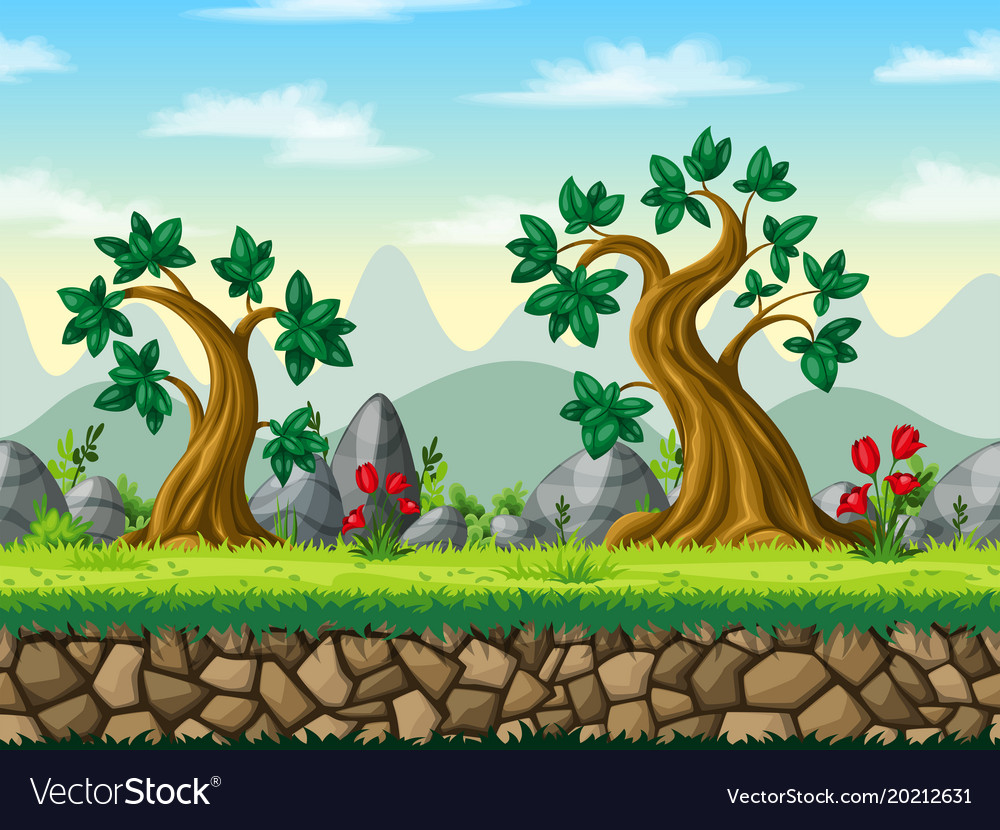 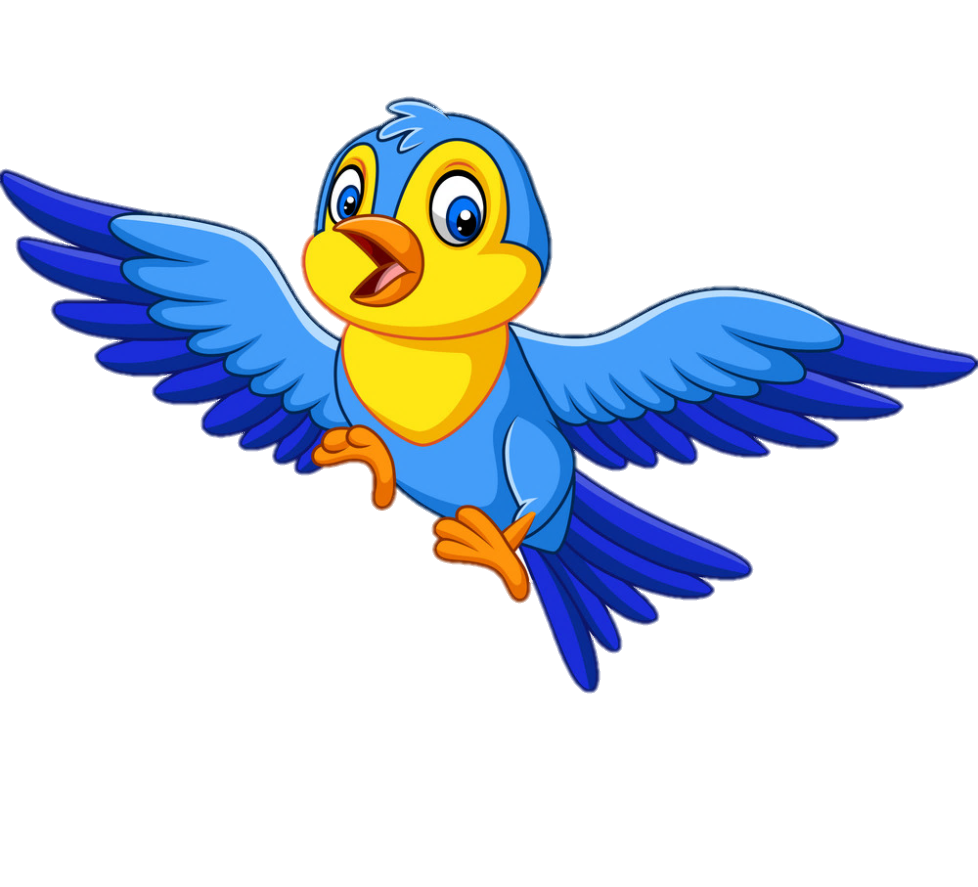 Bài trước em học là bài gì?
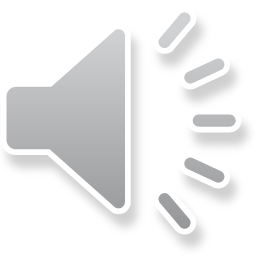 Tạm biệt cánh cam
[Speaker Notes: Thiết kế bởi: Hương Thảo - tranthao121006@gmail.com]
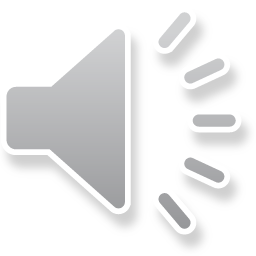 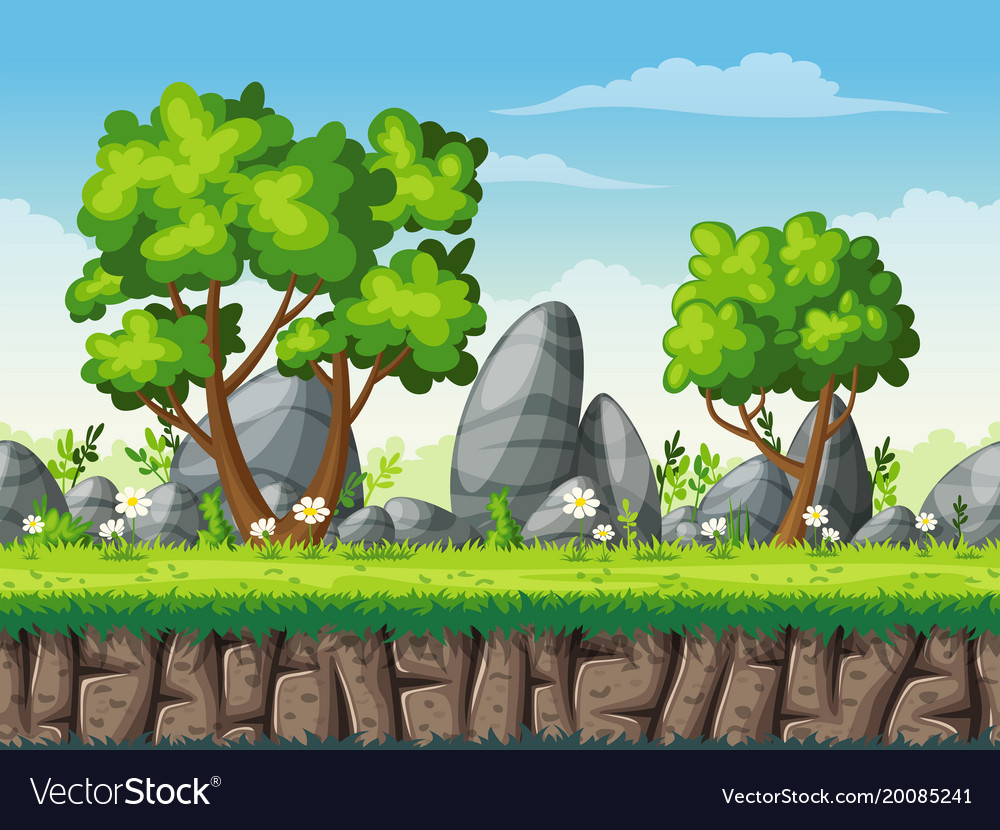 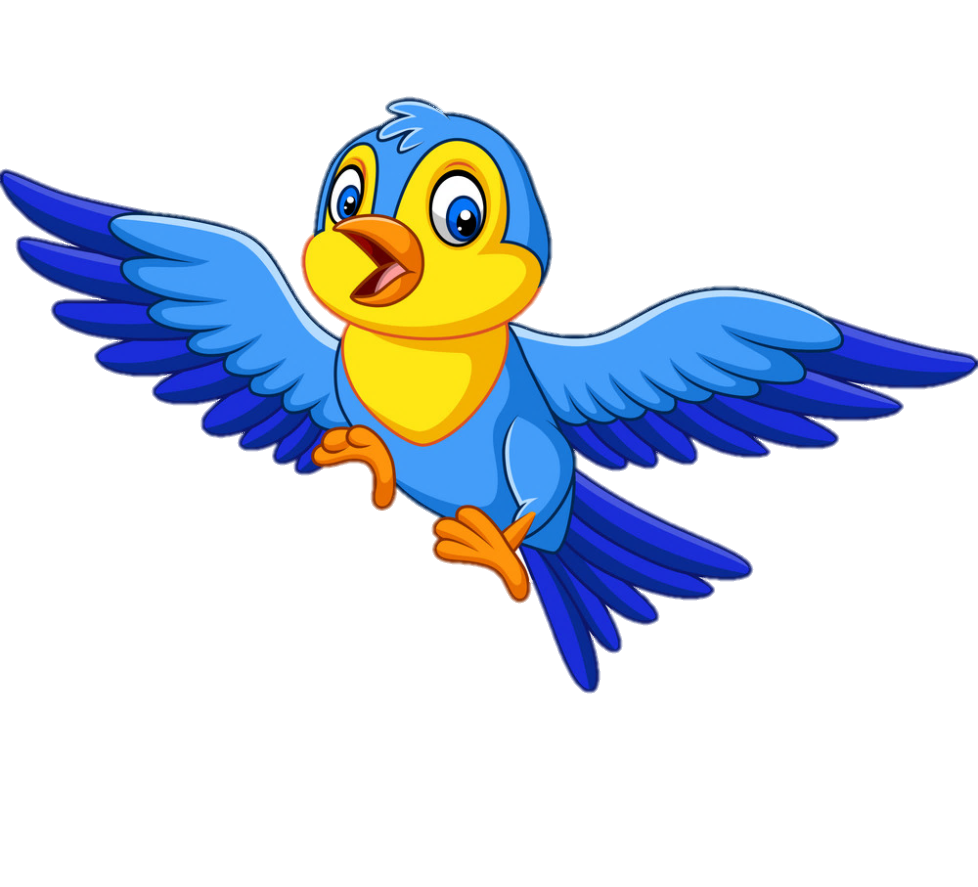 Cánh cam có đôi cánh màu gì?
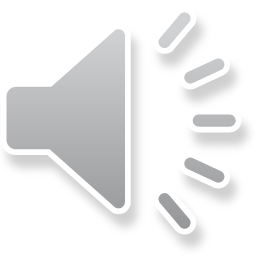 Màu xanh biếc
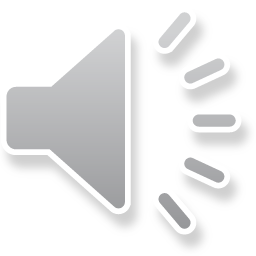 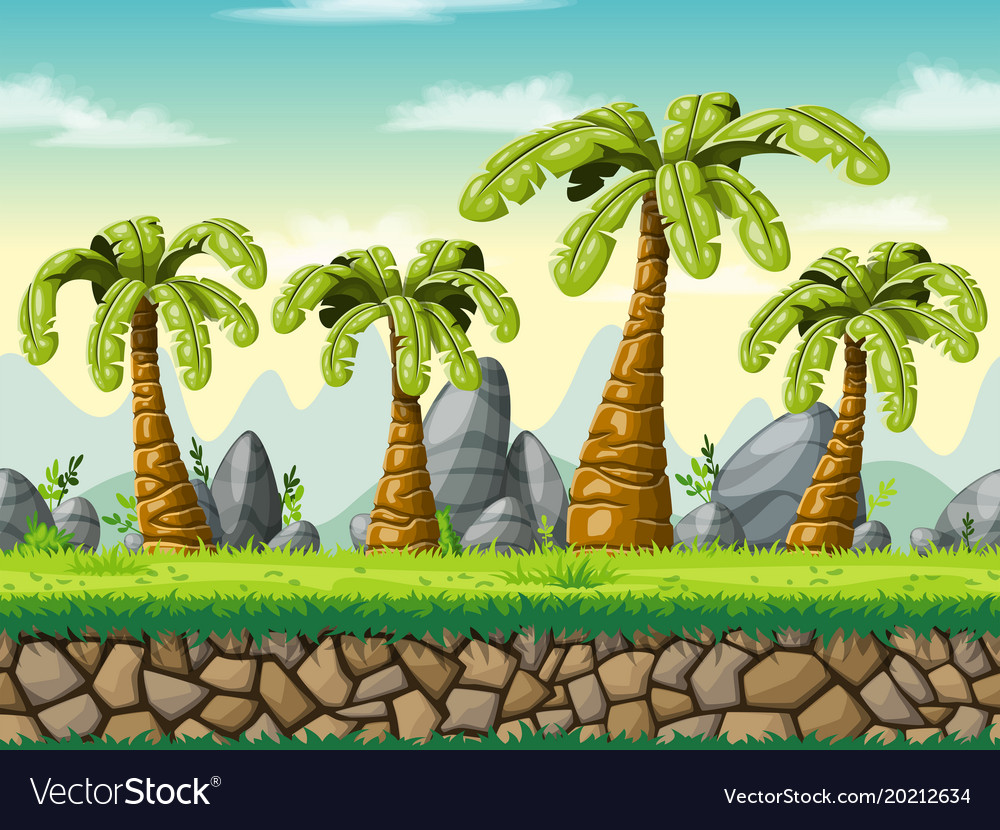 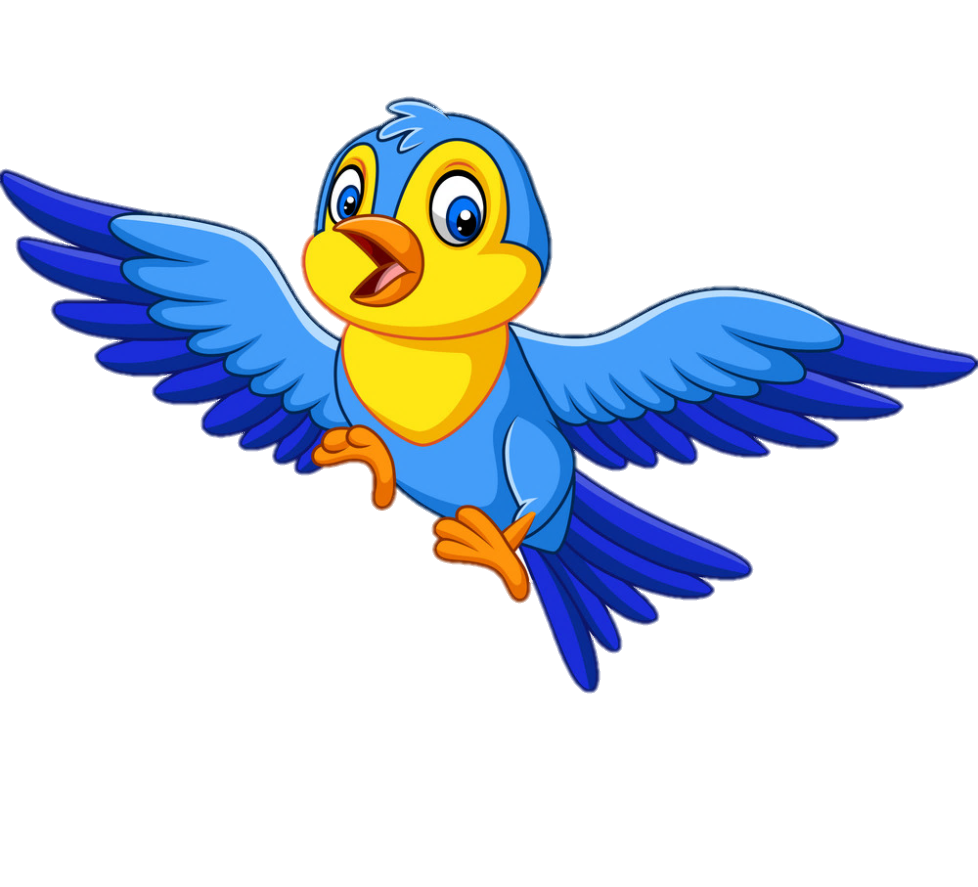 Dáng đi không cân, bên cao bên thấp là nghĩa của từ nào
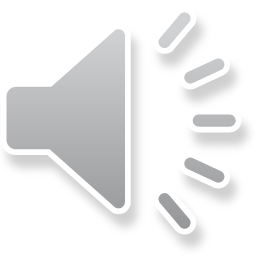 Tập tễnh
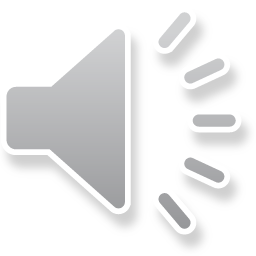 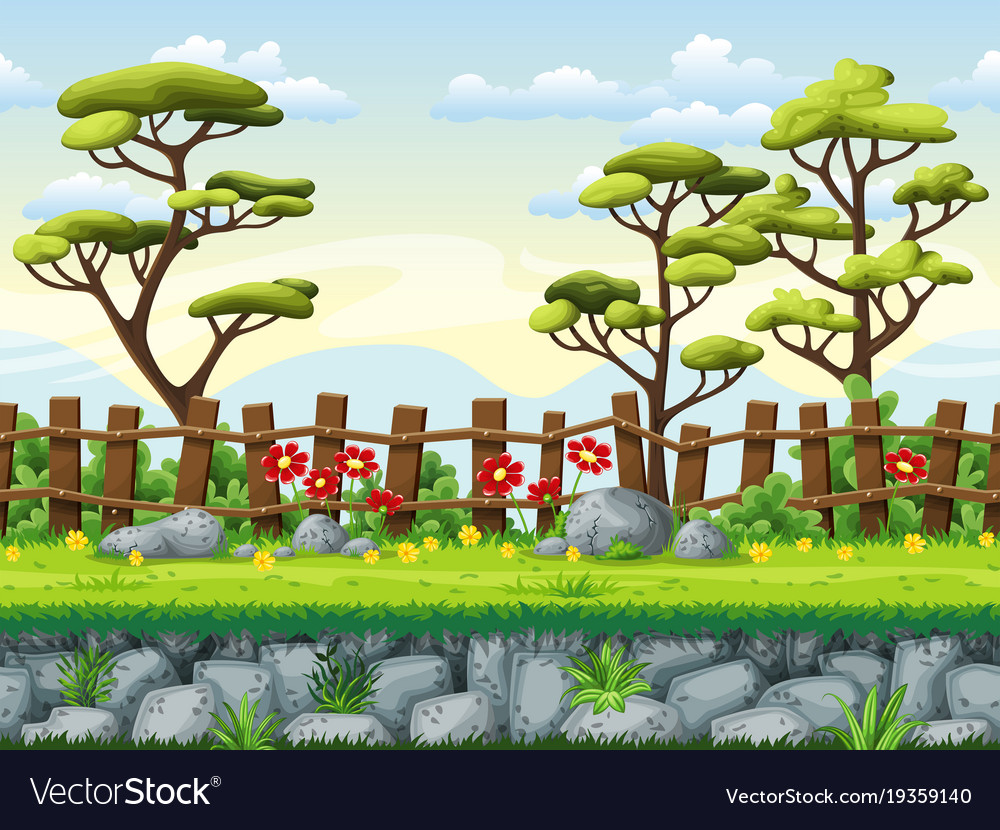 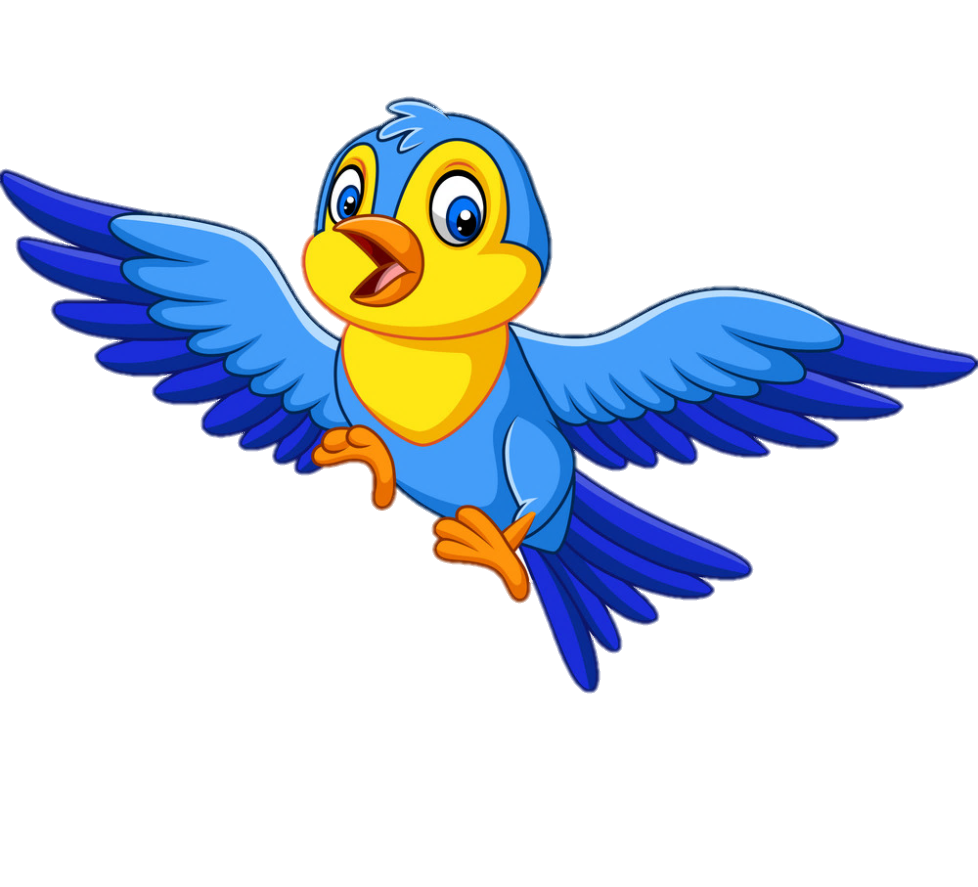 Phản chiếu ánh sáng lấp lánh, trông đẹp mắt là nghĩa của từ nào?
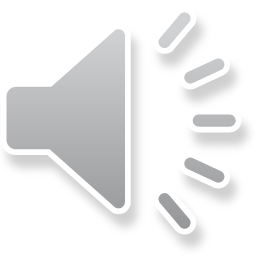 Óng ánh
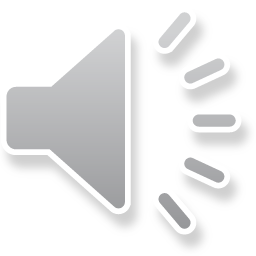 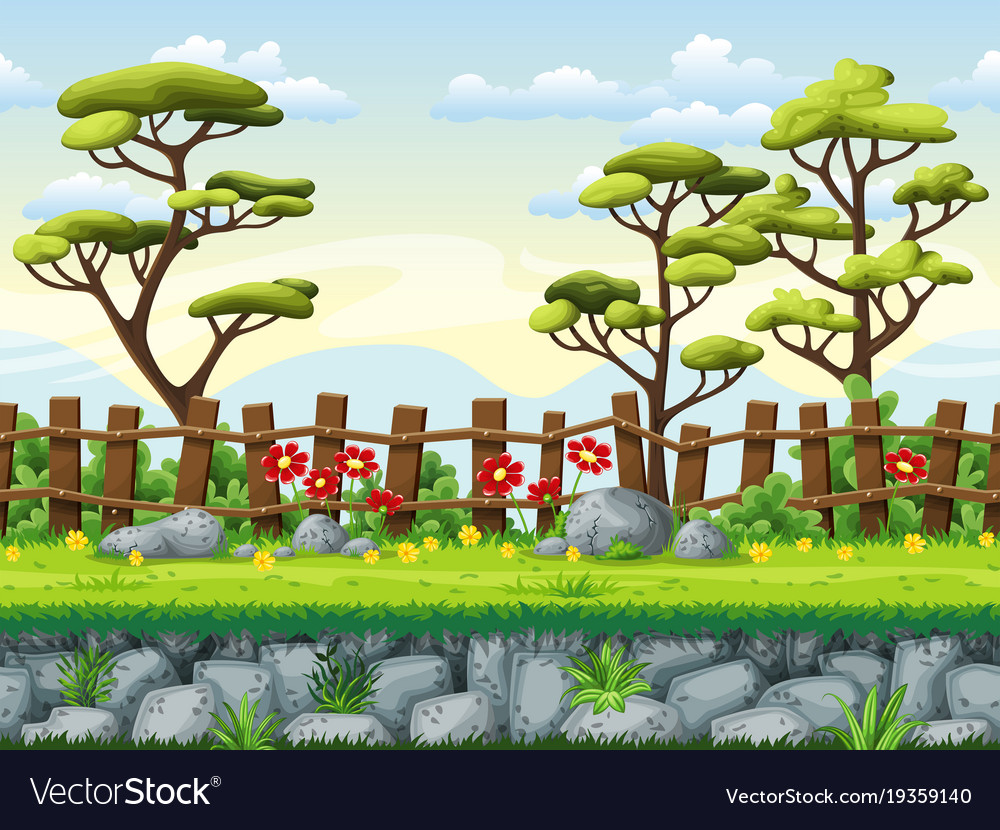 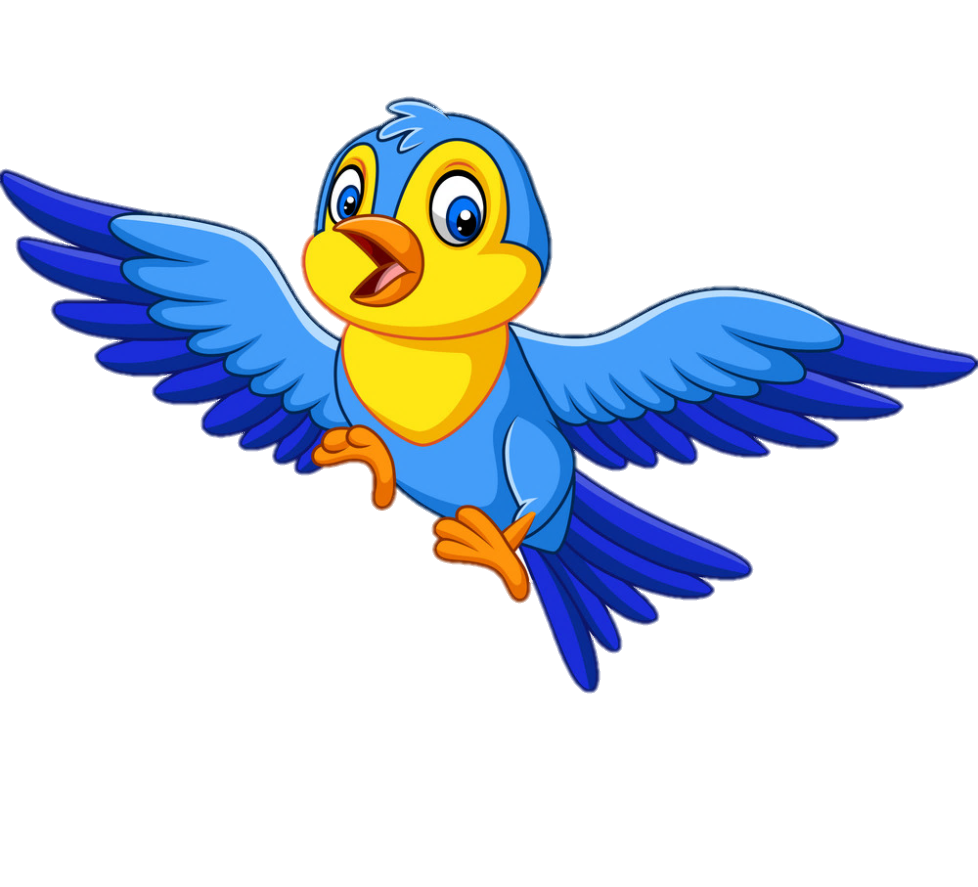 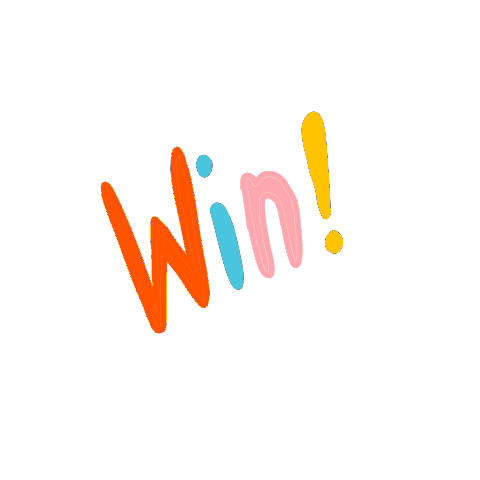 Chúc mừng các em
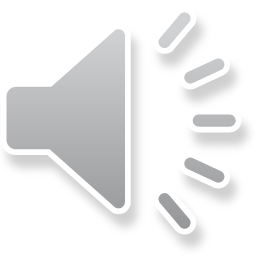 Thứ....ngày....tháng.....
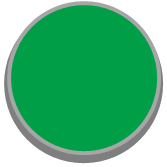 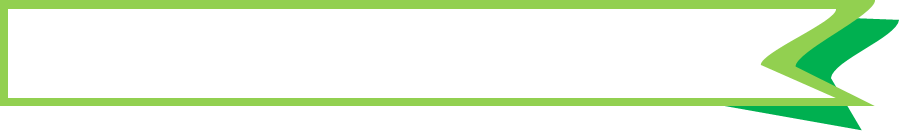 Ôn tập giữa học kì 2
Bài
27
Tiết 1 + 2
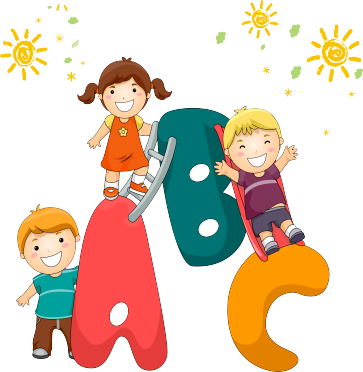 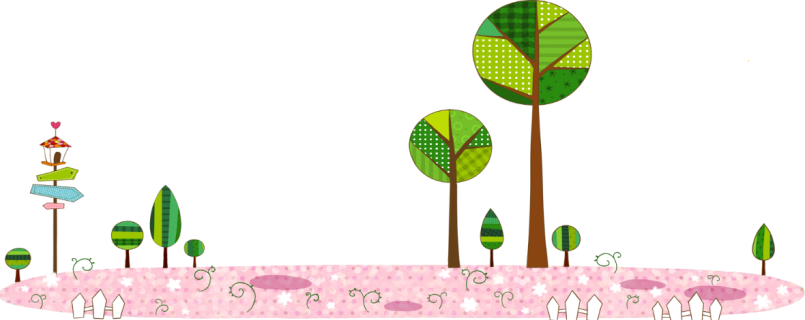 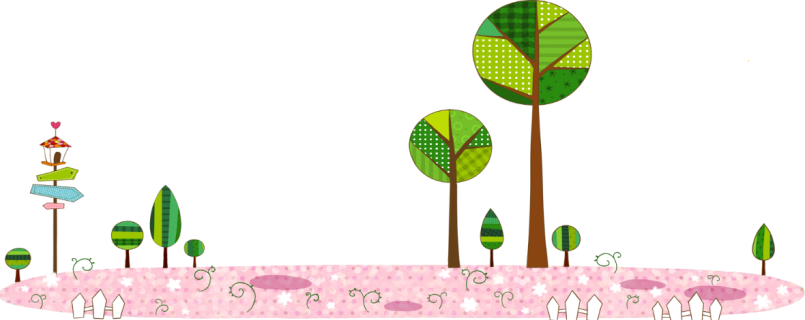 1. Ghép tranh với tên bài đọc phù hợp
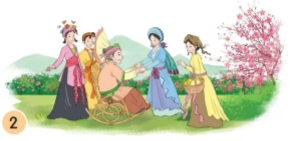 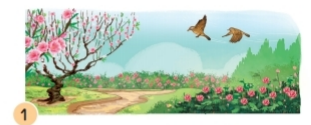 1. Chuyện bốn mùa
2. Họa mi hót
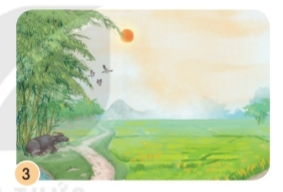 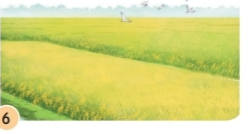 3. Tết đến rồi
4. Mùa vàng
5. Hạt thóc
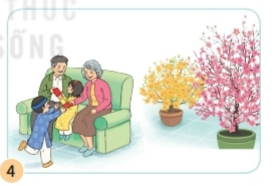 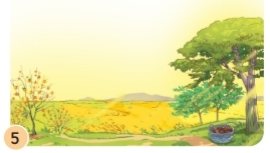 6. Lũy tre
2. Đọc 1 bài mà em yêu thích
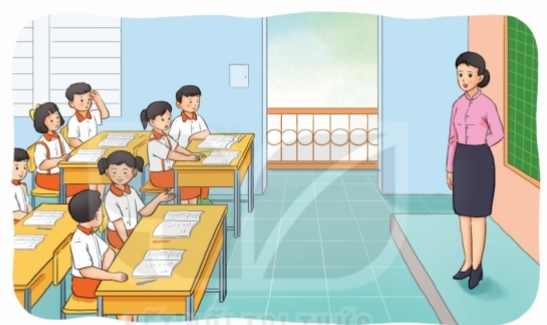 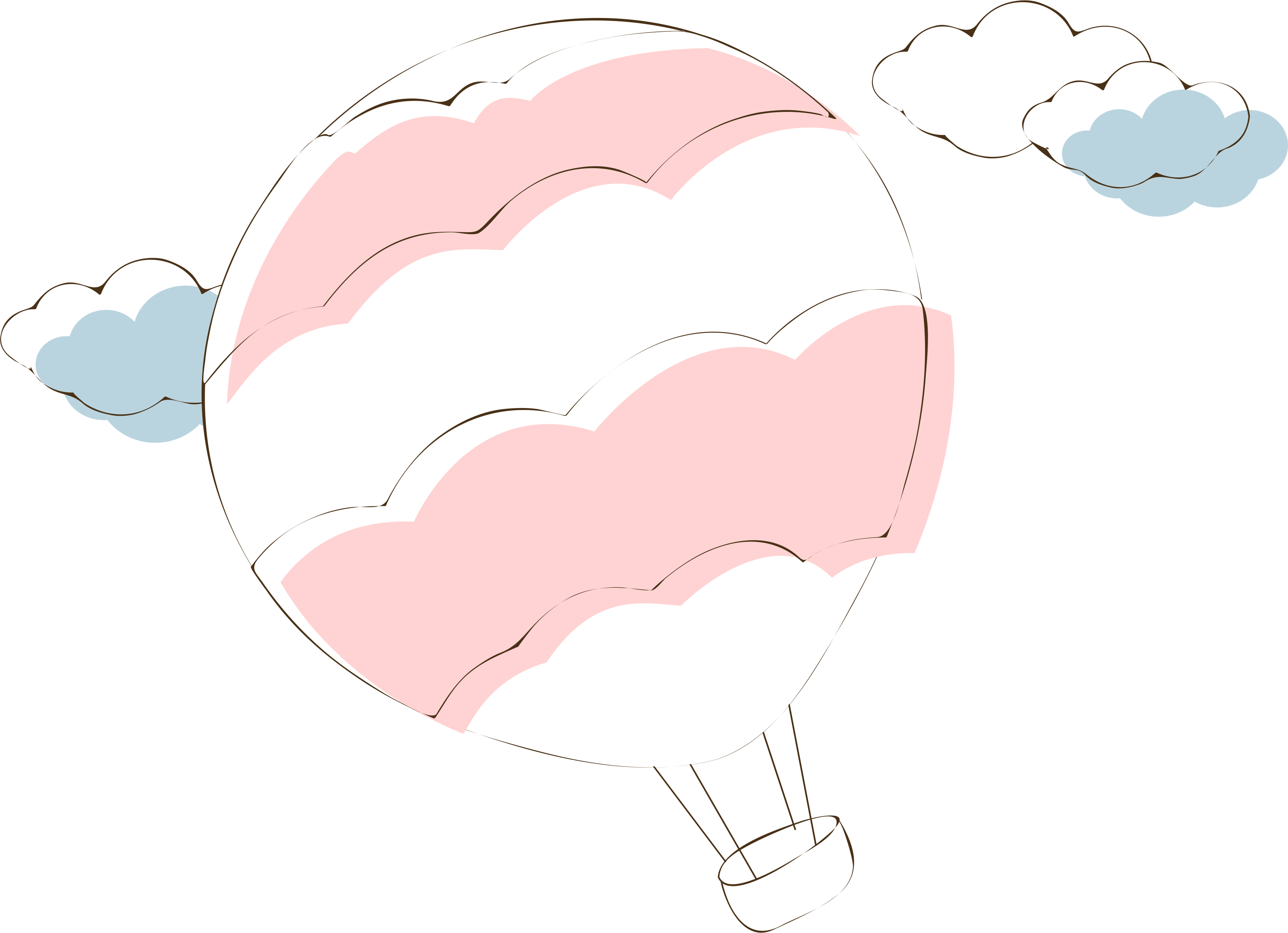 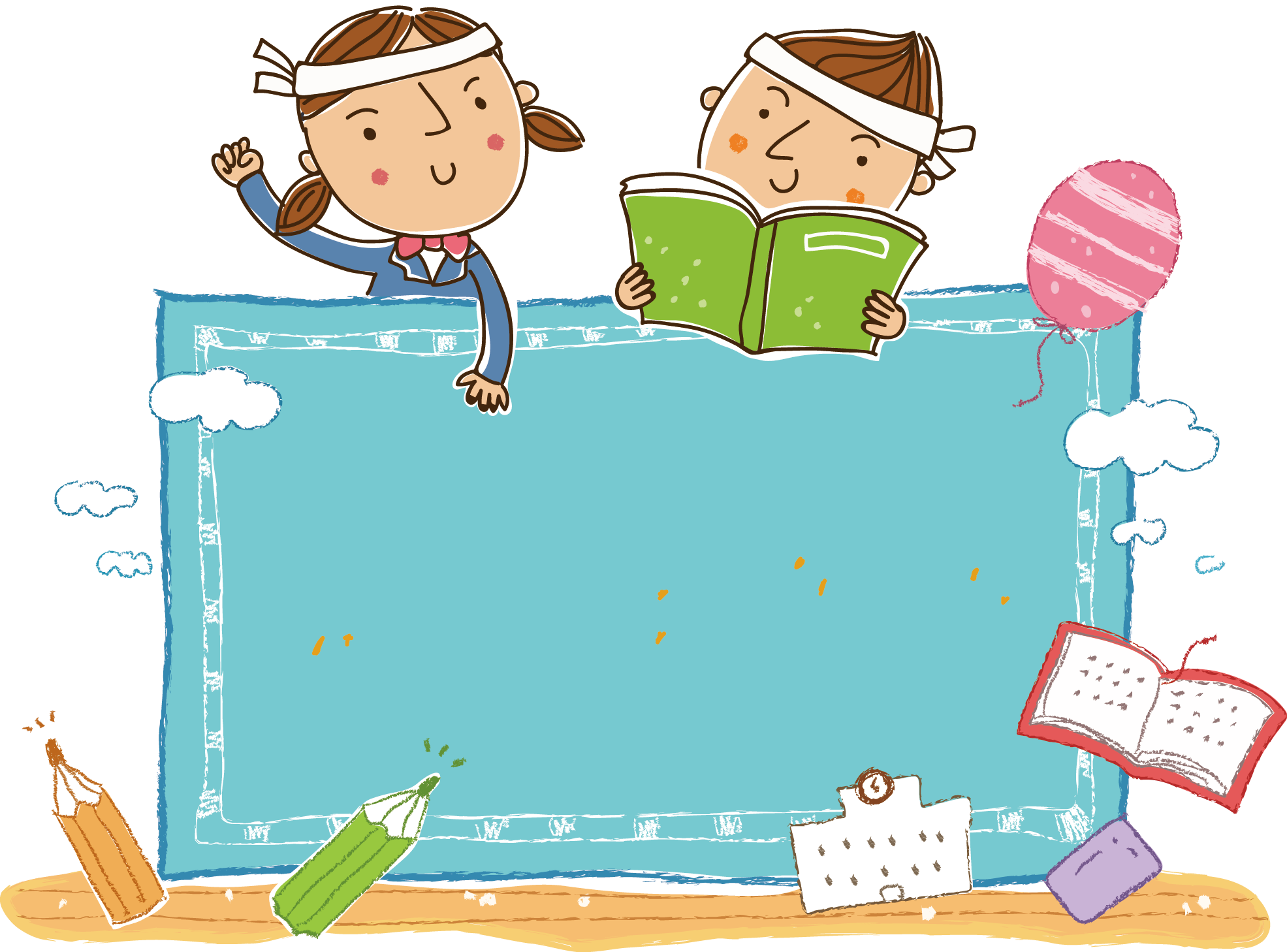 Học sinh đọc bài
[Speaker Notes: Bài giảng thiết kế bởi: Hương Thảo - tranthao121004@gmail.com]
a. Tìm trong bài đọc những câu văn, câu thơ hay nói về cây cối hoặc loài vật, cảnh vật
M. Các loài hoa nghe tiếng hát trong suốt của bạn họa mi chợt bừng giấc, xòe những cánh hoa đẹp, bày đủ các màu sắc xanh tươi. (Bài Họa mi hót)
b. Nêu tên một nhân vật em yêu thích trong bài đọc và giải thích vì sao em thích nhân vật đó?
M. Em thích nhân vật chim họa mi. Vì mỗi lần chim cất lên tiếng hót vang lừng, mọi vật như có sự thay đổi kỳ diệu.
Về nhà tiếp tục luyện đọc các bài tập đọc đã học
Hôm nay em được ôn lại những kiến thức nào?
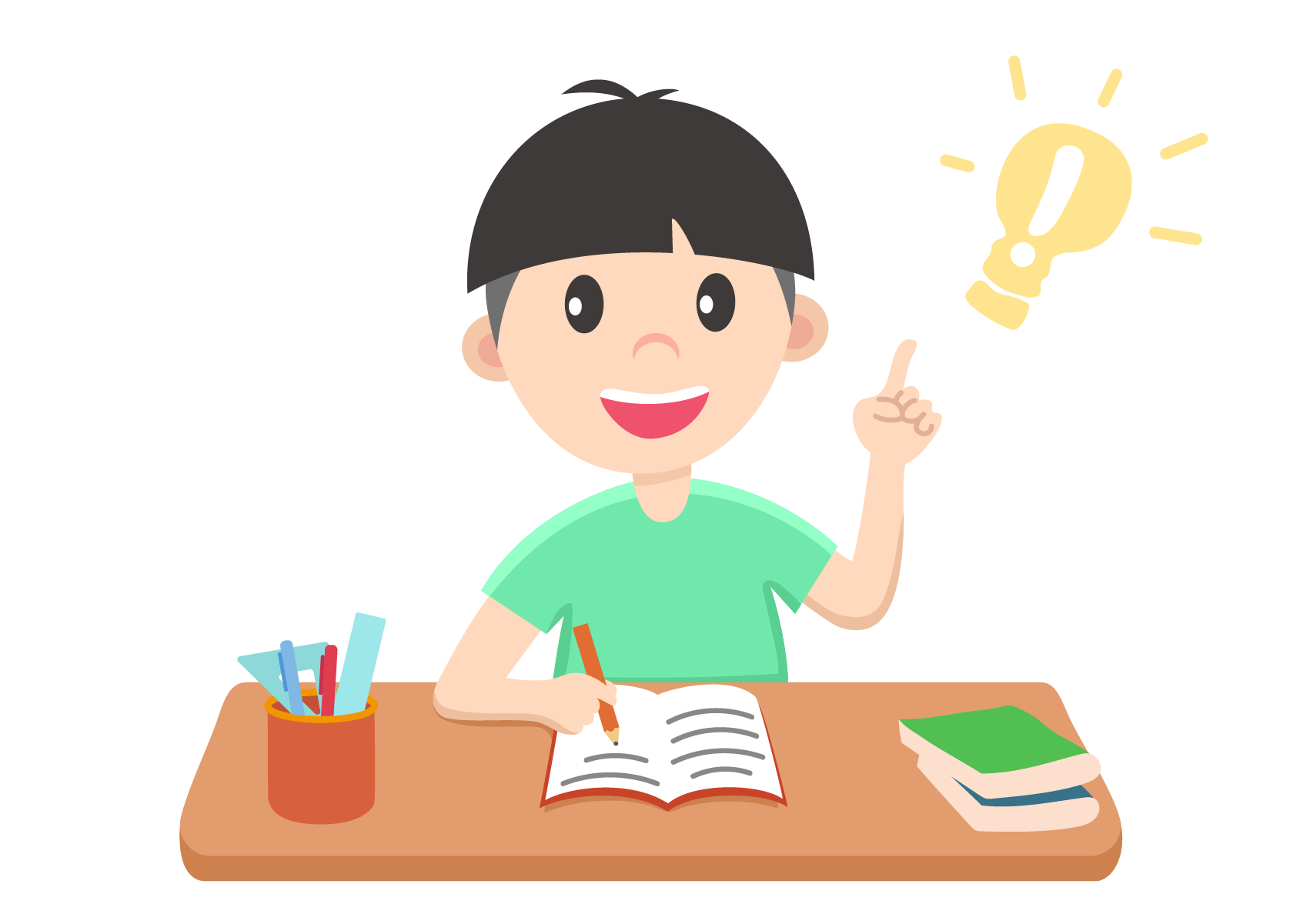 [Speaker Notes: Bài giảng thiết kế bởi: Hương Thảo - tranthao121004@gmail.com]